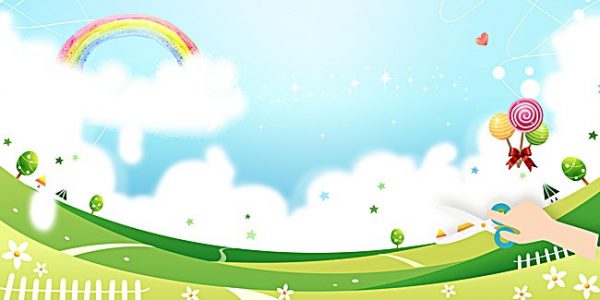 Trường Tiểu học Ái Mộ A
Bài giảng Lớp 3
   Môn:   Toán 
Tuần:    23

         Bài : Chia số có bốn chữ số 
		      cho số có một chữ số
                           (trang 118)
Thứ năm ngày 24 tháng 2 năm 2022
Toán
Chia số có bốn chữ số
 cho số có một chữ số (tiếp theo-Tr.118)
Mục tiêu
1. Biết thực hiện phép chia số có bốn chữ số cho số có một chữ số( trường hợp chia có dư, thương có 4 chữ số hoặc có 3 chữ số).
2.Vận dụng phép chia để làm tính và giải toán.
a) 9365 : 3 = ?
* 9 chia 3 được 3, viết 3.
3 nhân 3 bằng 9, 9 trừ 9 bằng 0, viết 0.
3
9365
* Hạ 3, 3 chia 3 được 1, viết 1.
0
3
1 nhân 3 bằng 3, 3 trừ 3 bằng 0, viết 0.
3
1
1
2
0
6
* Hạ 6, 6 chia 3 được 2, viết 2.
0
5
2 nhân 3 bằng 6, 6 trừ 6 bằng 0, viết 0.
2
* Hạ 5, 5 chia 3 được 1, viết 1.
1 nhân 3 bằng 3, 5 trừ 3 bằng 2, viết 2.
9365 : 3 = 3121 (dư 2)
b) 2249 : 4 = ?
* 22 chia 4 được 5, viết 5.
5 nhân 4 bằng 20 , 22 trừ 22 bằng 2, viết 2.
4
2249
* Hạ 4 , 24 chia 4 được 6, viết 6.
2
4
6
5
2
6 nhân 4 bằng 24 , 24 trừ 24 bằng 0, viết 0.
0
9
* Hạ 9, 9 chia 4 được 2, viết 2.
1
2 nhân 4 bằng 8, 9 trừ 8 bằng 1, viết 1.
2249 : 4 = 562 (dư 1)
Các bước thực hiện chia số có bốn chữ số cho số có một chữ số:
Bước 1: Đặt tính
Bước 2: Chia theo thứ tự từ trái sang phải

Lưu ý: Ở lần chia thứ nhất, nếu lấy một chữ
 số ở số bị chia mà bé hơn số chia thì phải 
lấy hai chữ số.
               Số dư phải bé hơn số chia
Bài 1 : Tính
2
2469
3
5
6487
4159
0
4
1
2
3
4
0
4
1
5
2
1
6
2
8
3
1
0
6
1
8
0
9
0
9
0
7
4
1
1
Bài 2:
Người ta lắp bánh xe vào ô tô, mỗi ô tô cần phải lắp 4 bánh xe. Hỏi có 1250 bánh xe thì lắp được nhiều nhất bao nhiêu ô tô như thế và còn thừa mấy bánh xe?
Tóm tắt
4 bánh:        1 xe
1250 bánh: … xe (thừa … bánh xe) ?
Bài giải
Ta có: 1250 : 4 = 312(dư 2)
Vậy 1250 bánh xe  lắp được nhiều nhất vào 312 xe và còn thừa 2 bánh xe.
Đáp số: 312 xe;thừa 2 bánh xe.
Các bước thực hiện chia số có bốn chữ số cho số có một chữ số:
Bước 1: Đặt tính
Bước 2: Chia theo thứ tự từ trái sang phải

Lưu ý: Ở lần chia thứ nhất, nếu lấy một chữ
 số ở số bị chia mà bé hơn số chia thì phải 
lấy hai chữ số.
               Số dư phải bé hơn số chia
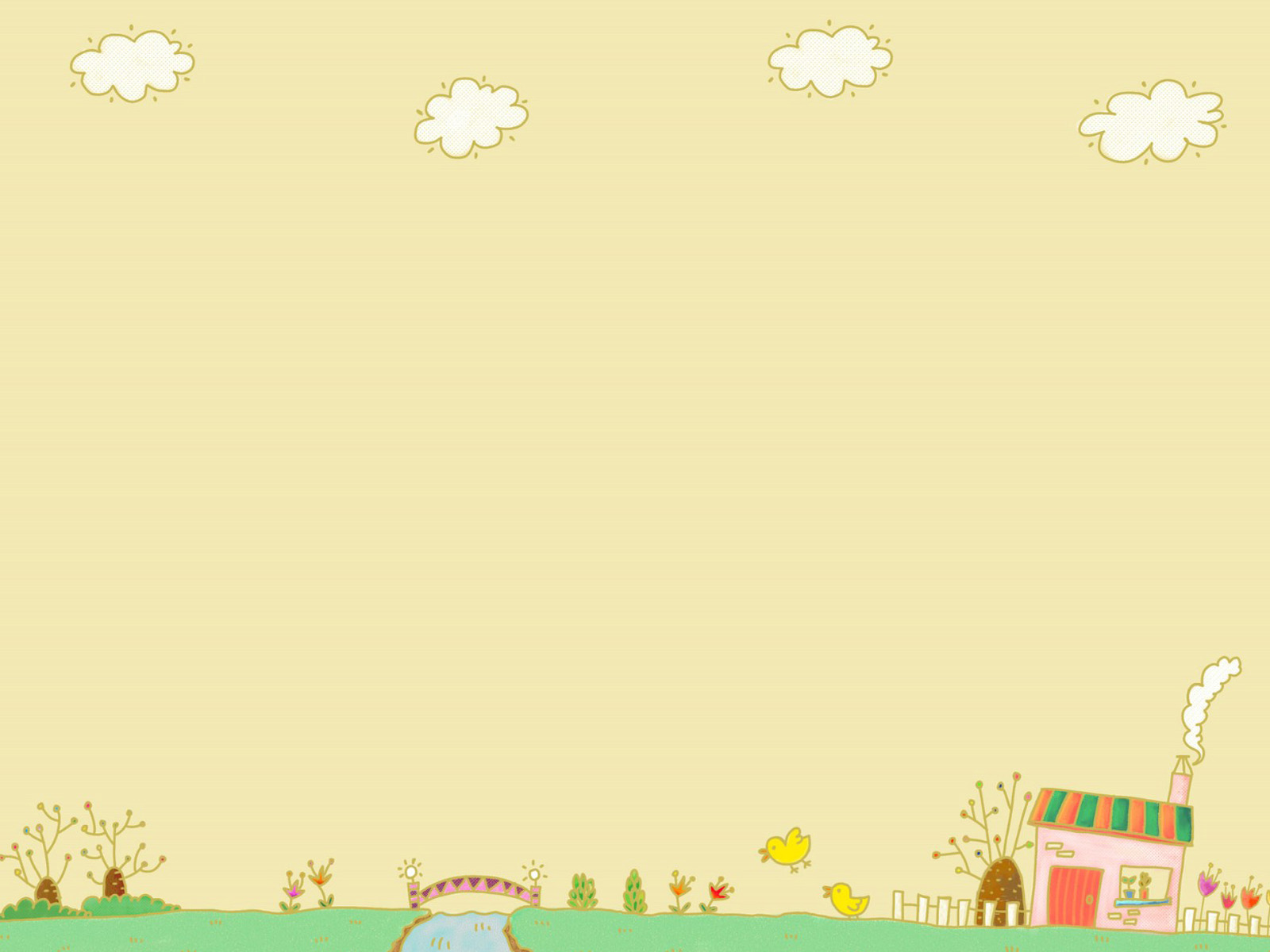 Trò chơi
Ai nhanh hơn?
Bài 3:Cho 8 hình tam giác, mỗi hình như hình sau:
Hãy xếp thành hình dưới đây:
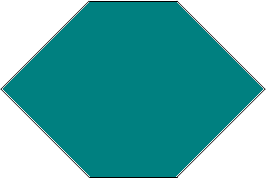 Mục tiêu
1. Biết thực hiện phép chia số có bốn chữ số cho số có một chữ số( trường hợp chia có dư, thương có 4 chữ số hoặc có 3 chữ số).
2.Vận dụng phép chia để làm tính và giải toán.
Dặn dò:
- Ôn tập về phép chia-Chuẩn bị bài sau: Chia số có bốn chữ số cho số có một chữ số ( tiếp theo)
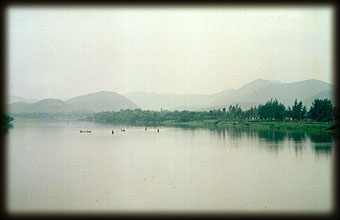 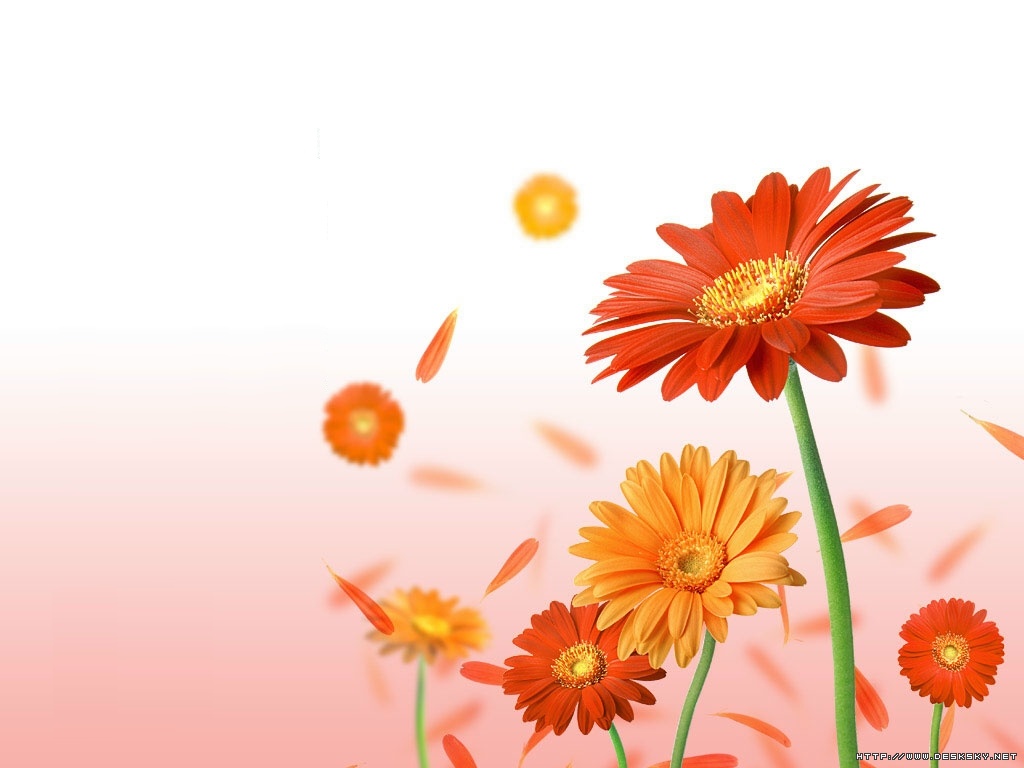 CHÀO CÁC EM !